Муниципальное бюджетное учреждение дополнительного образование«Центр внешкольной работы»
Задание «Техники плетения бисером.       		Закрепление»
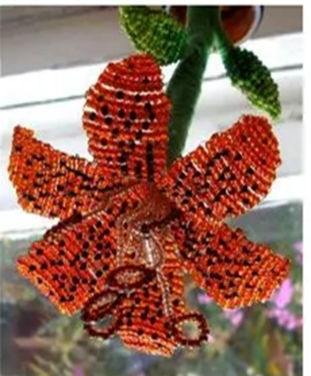 для учащихся 2-3 года обучения
по дополнительной общеразвивающей
программе «Декоративно-прикладное
творчество»   
Возраст 9-16 лет
Педагог дополнительного образования
Изаак Людмила Александровна





г. Петропавловск -Камчатский 
2025г.
Здравствуйте, ребята!Сегодня предлагаю вспомнить основные техники плетения бисером на проволоку и самостоятельно создать схему плетения животного или насекомого (на выбор).
Техники плетения бисером
1. Плоское параллельное плетениеЭто простая техника, которая напоминает полотно из бисера. Каждый ряд крепко соединен с предыдущим, поэтому изделие получается плотным и ровным.  Такую технику используют для плетение цветов и плоских фигурок.
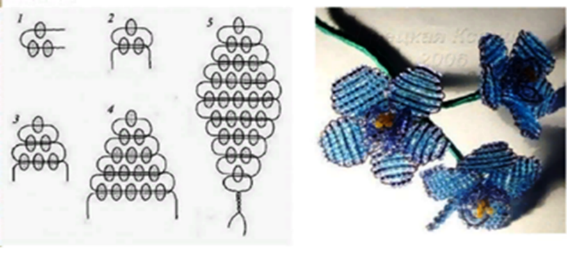 2. Объемное параллельное плетениеПринцип этого плетения схож с плоским плетением, но ряды бисера располагаются не на одной плоскости, а   друг над другом. Наиболее часто эта техника используется для плетения животных, но можно встретить и другие изделия и даже украшения.
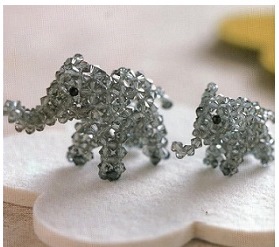 3. Петельное плетение Готовые элементы в этой технике выглядят в виде  петелек. Для плетения может использоваться проволока, нить или леска (в зависимости от вида изделия и его применения). В такой технике может быть выполнено дерево, браслет или колье.
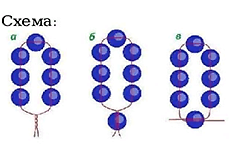 4. Игольчатое плетениеЧасто встречается  в качестве  дополнительного вида техники, применяемого для отдельных элементов изделия , сплетённых только в этой техники. Готовые  элементы выглядят, как иголочки из бисера.
ЗаданиеПредлагаю самостоятельно сделать схемы плетения бисером на выбор фигурок Котенка, Обезьянки или Мышонка.
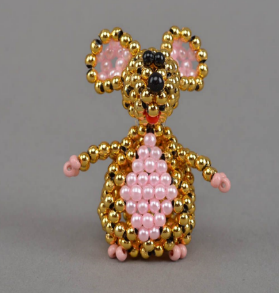 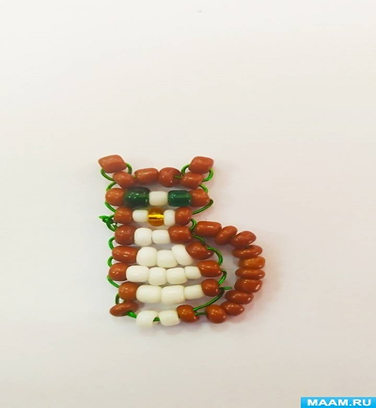 Рекомендации1. Составляйте схему на листке в клеточку.2. Используйте цветные карандаши или фломастеры.3. Четко прорисовывайте количество бисера в каждом ряду.4. Одна клеточка - одна бусина.5. Укажите, откуда начинается плетение.
ПримерСхема плетения Паучка
ПримерСхема плетения Пчелки
Нарисованные схемы принесите на следующее занятие.
Творческих успехов!
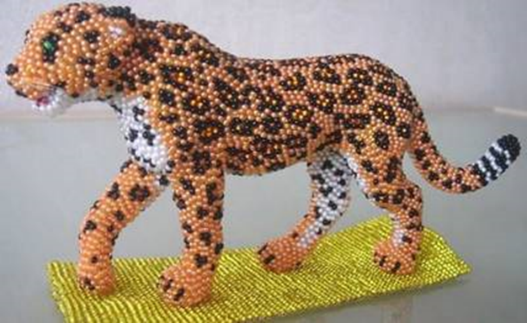